МБДОУ Детский сад 231 корпус 1
Смотр-конкурс поделок  из природного материала 
«Что нам осень подарила»
Лист осенний долго кружит,
И его Варвара сушит.
А потом мы вместе с Варей 
Дома делаем гербарий!
Поделки из природного материала в большей мере удовлетворяют любознательность детей. 
В этом всегда есть новизна, творческое искание, возможность добиваться более совершенных результатов.
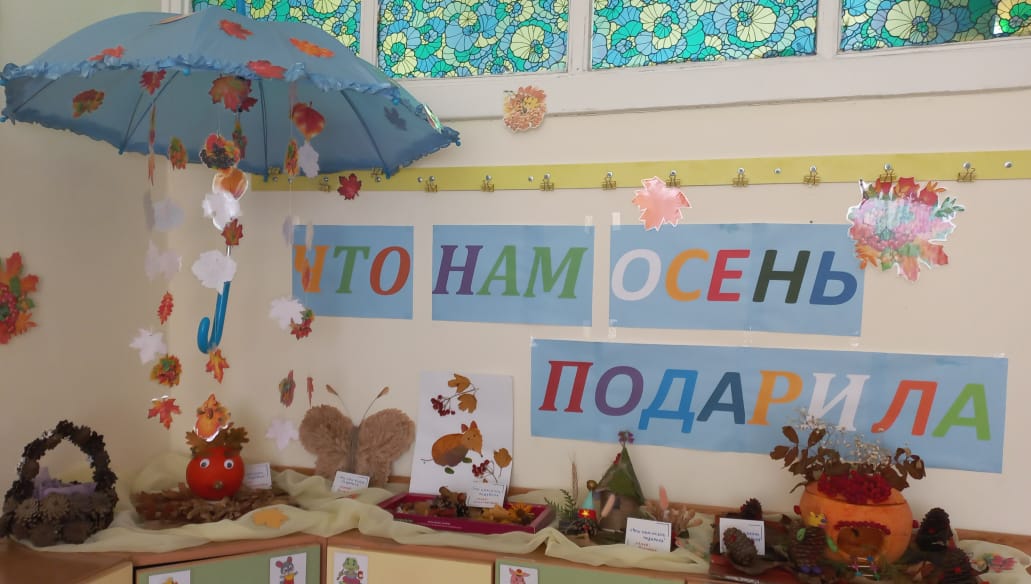 Выражаем огромную благодарность семьям, принявшим участие в смотре-конкурсе поделок из природного материала
 «Что нам осень подарила».
Желаем дальнейших творческих успехов и неисчерпаемой фантазии!
Спасибо за внимание!